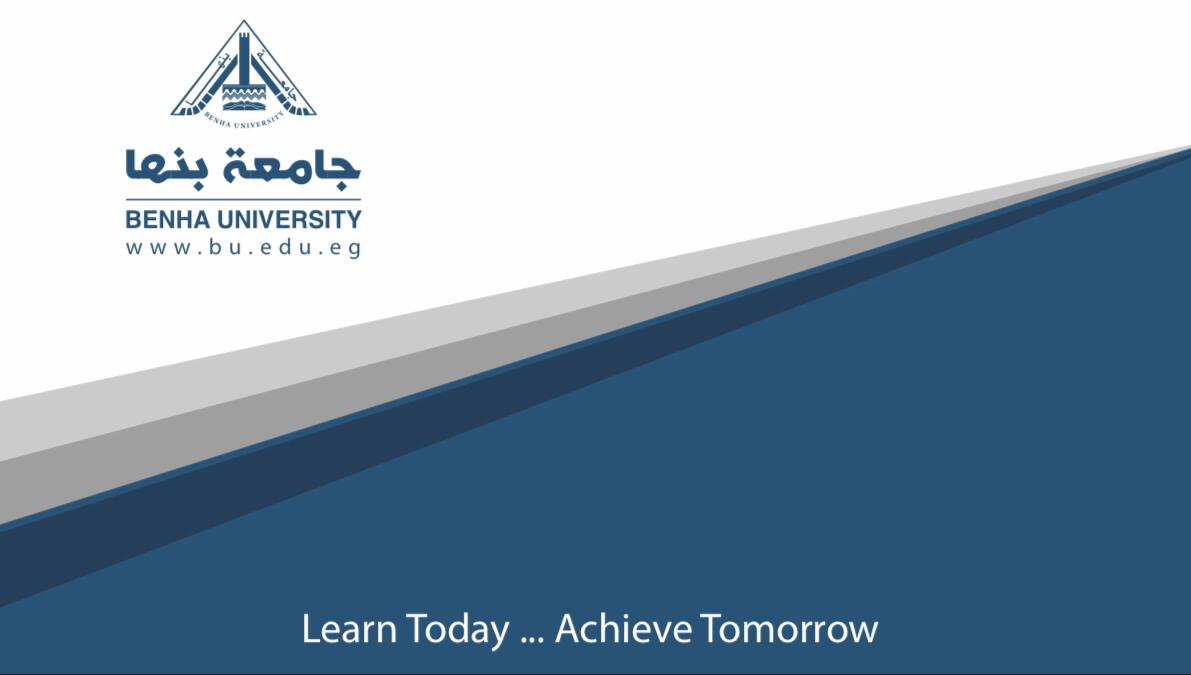 قسم اللغة الإنجليزية
الفرقة الثالثة
تاريخ اللغة
د/منة محمد سلامة المصري
2020
The new changes of early modern English
Changes in Demonstrative pronouns
Changes in Verbs :
Demonstrative pronouns
Demonstrative pronouns in PdE are this/these, that/those. In EModE, there was another demonstrative, appearing in various forms: yon, yond, yonder, meaning ‘that over there’, suggesting a distance from both the speaker and the hearer
Verbs
Again, the morphology of verbs in EModE is quite similar to PdE, but there are some important differences.
Verbs generally take the suffix –est (often –st) in the Indicative mood, when the subject of the clause is the pronoun thou.
Some verbs, on the other hand, take the suffix –t in the 2nd person singular
in the 3rd person singular. 
The ending –eth (or –th) is used. 
By the end of the 17th century, -(e)s completely replaced the old -(e)th in general use.
The Past Participle of most verbs was also identical to the PdE ones.
Examples:
Thou canst not make one hair white or black 
It giveth light unto all that are in the house
Strong and weak verbs
The traditional classification of strong and weak verbs gives way to division into regular and irregular.
Thus the general rule is : the past tense by adding -ed, Participle II by means of adding the suffix -en to the stem of the infinitive.
Irregular verbs form their participle with the help of the suffix -n, and those that lost the sufix altogether
For examples:
show - showed - showed
wax - waxed - waxed